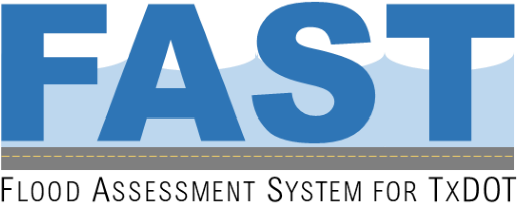 Flood Assessment System for TxDOT
Looking to the Future
David R. Maidment, Center for Water and the Environment, University of Texas at Austin
Presented to Austin Flood Emergency Response Exercise, Tuesday 17 January 2023
How can we apply FAST concepts 
to other TxDOT Districts?
How can we improve FAST for the Austin District?
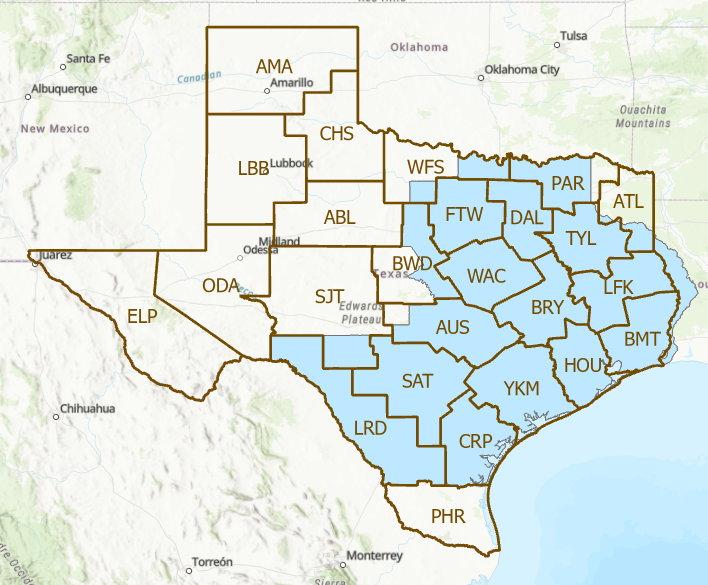 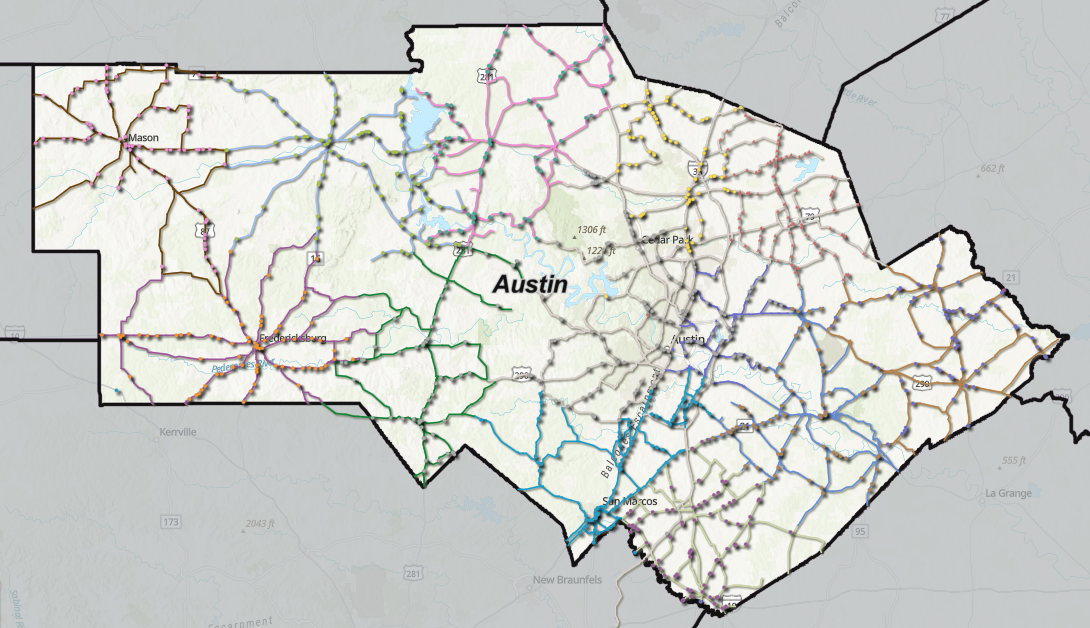 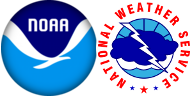 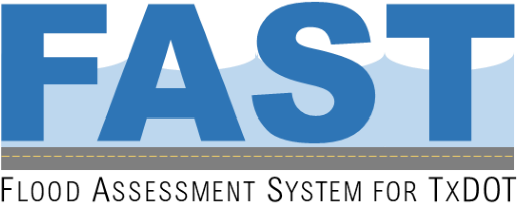 Real-time flood inundation 
map services, October 2023
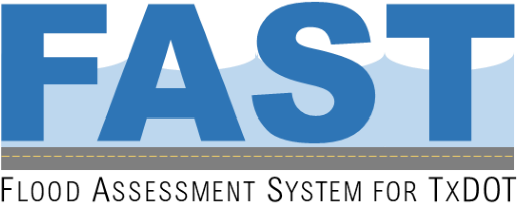 Real-Time Map Services
Asset Inventory
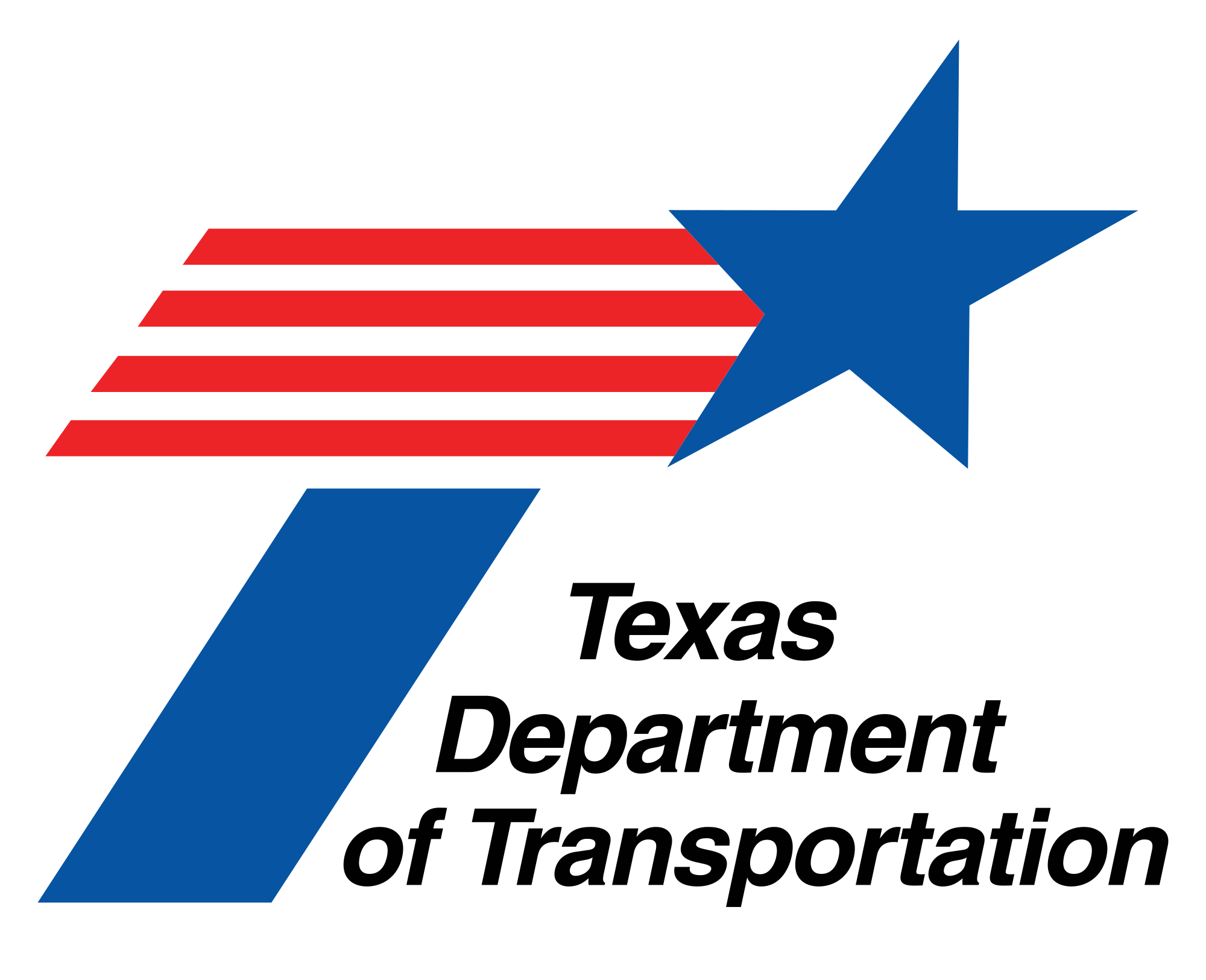 Streamflow Measurement
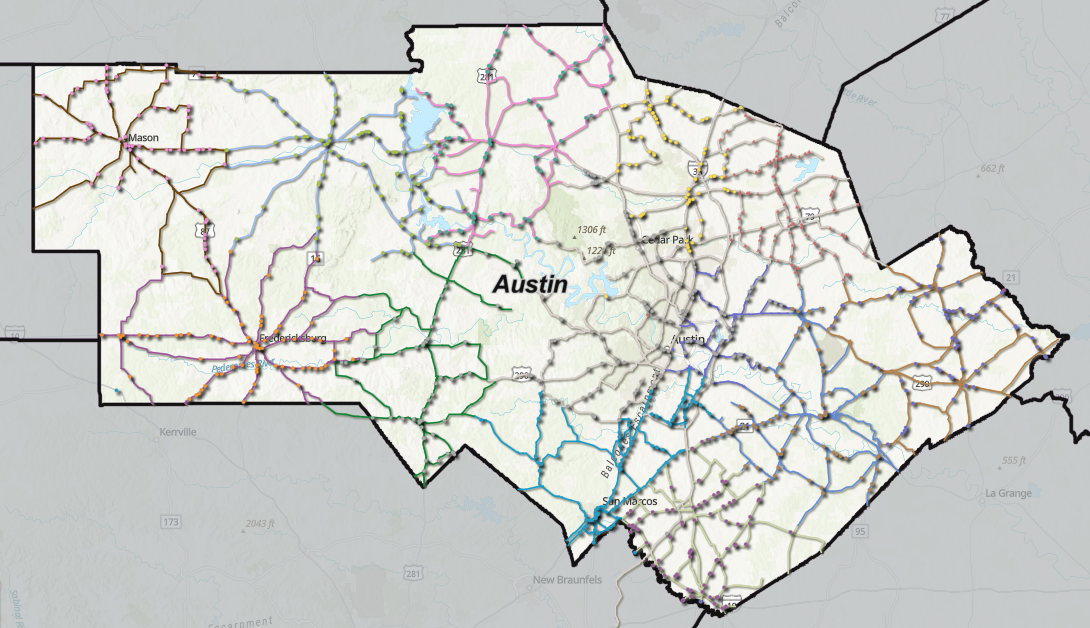 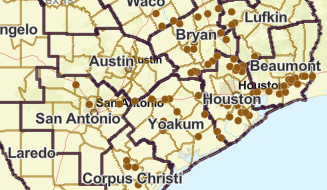 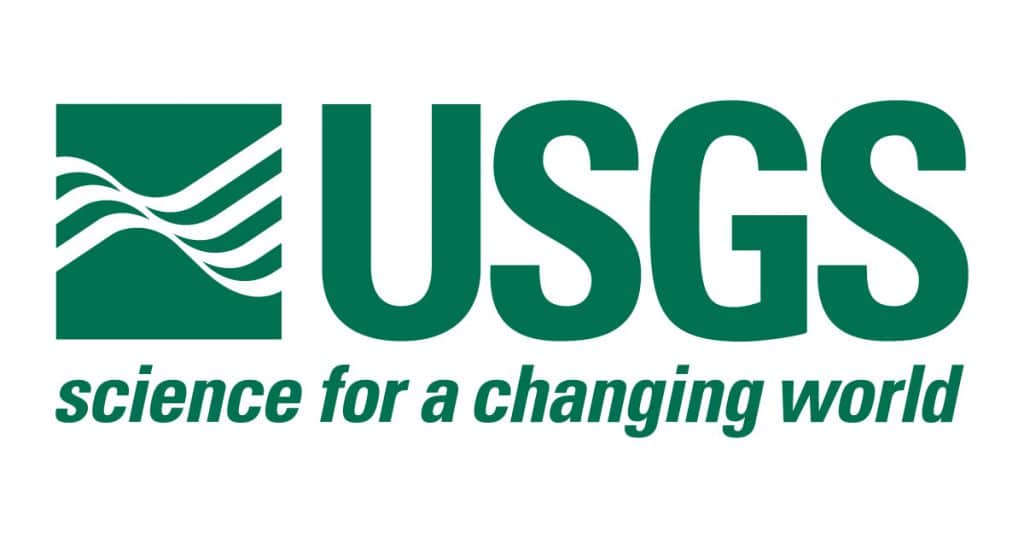 Precipitation
Bridge Warnings
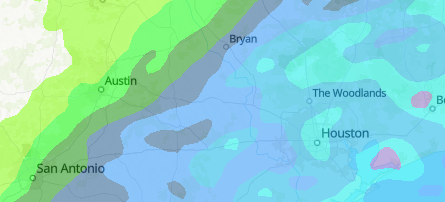 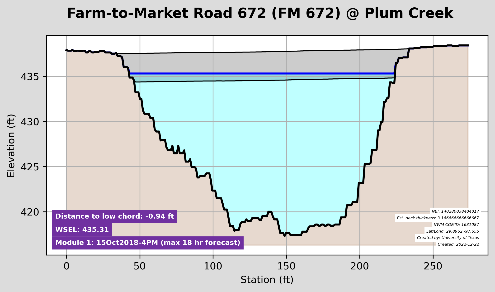 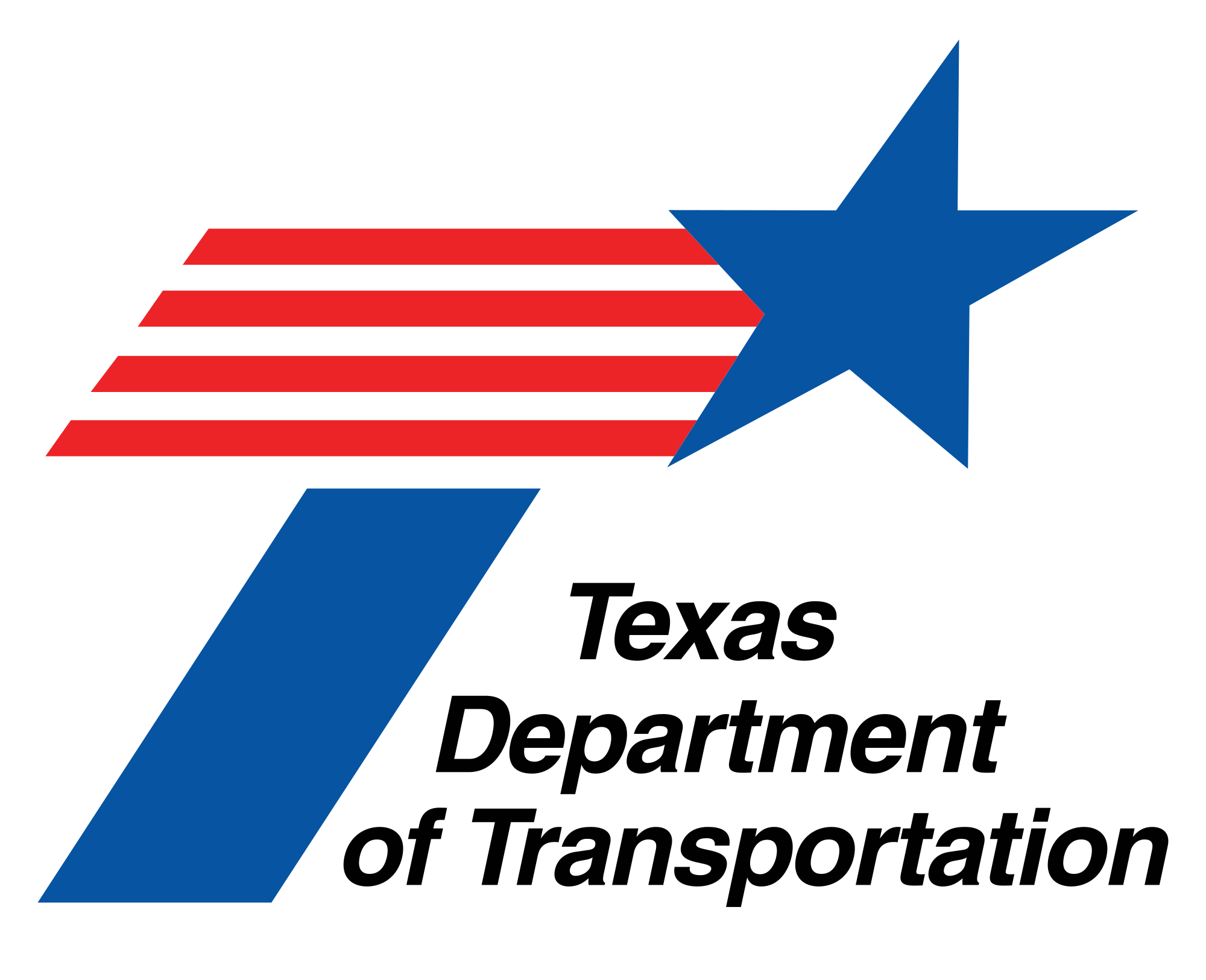 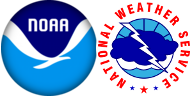 Flood Inundation
Flooded Roads
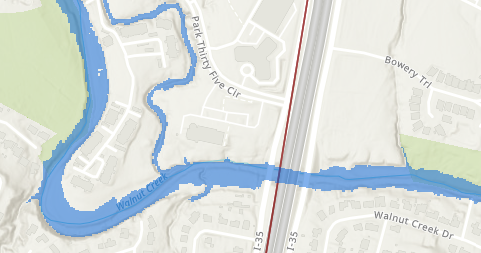 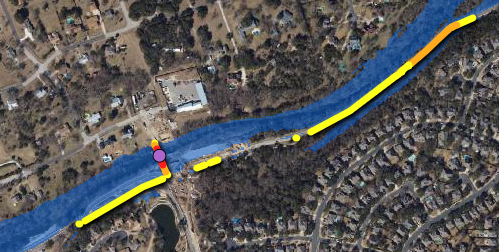 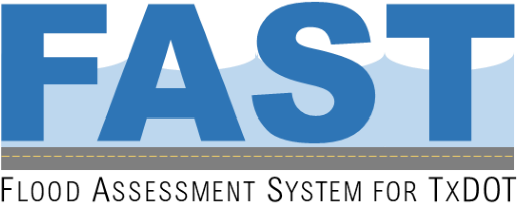 Asset Inventory
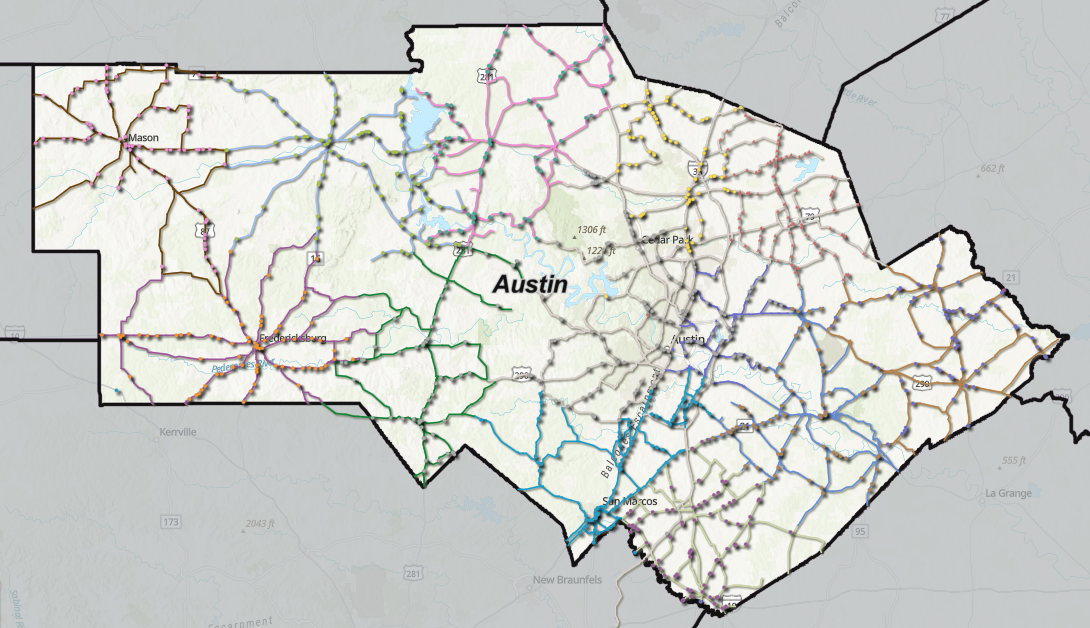 How can we best summarize flood impacts on the inventory?
For Maintenance Section Supervisors?
For Austin District Operations Staff?
For TxDOT Statewide EOC?
Can you please contribute suggestions about this during 
the feedback phase of this exercise?
This inventory needs to be 
checked and updated
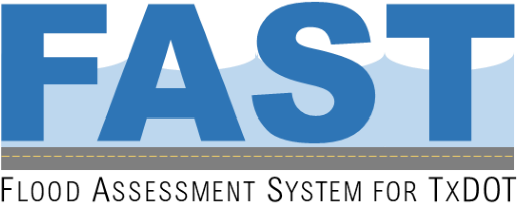 Real-Time Estimated and Forecast Precipitation
Provided by NOAA-NWS and already available in the Austin Real-Time Flood Viewer
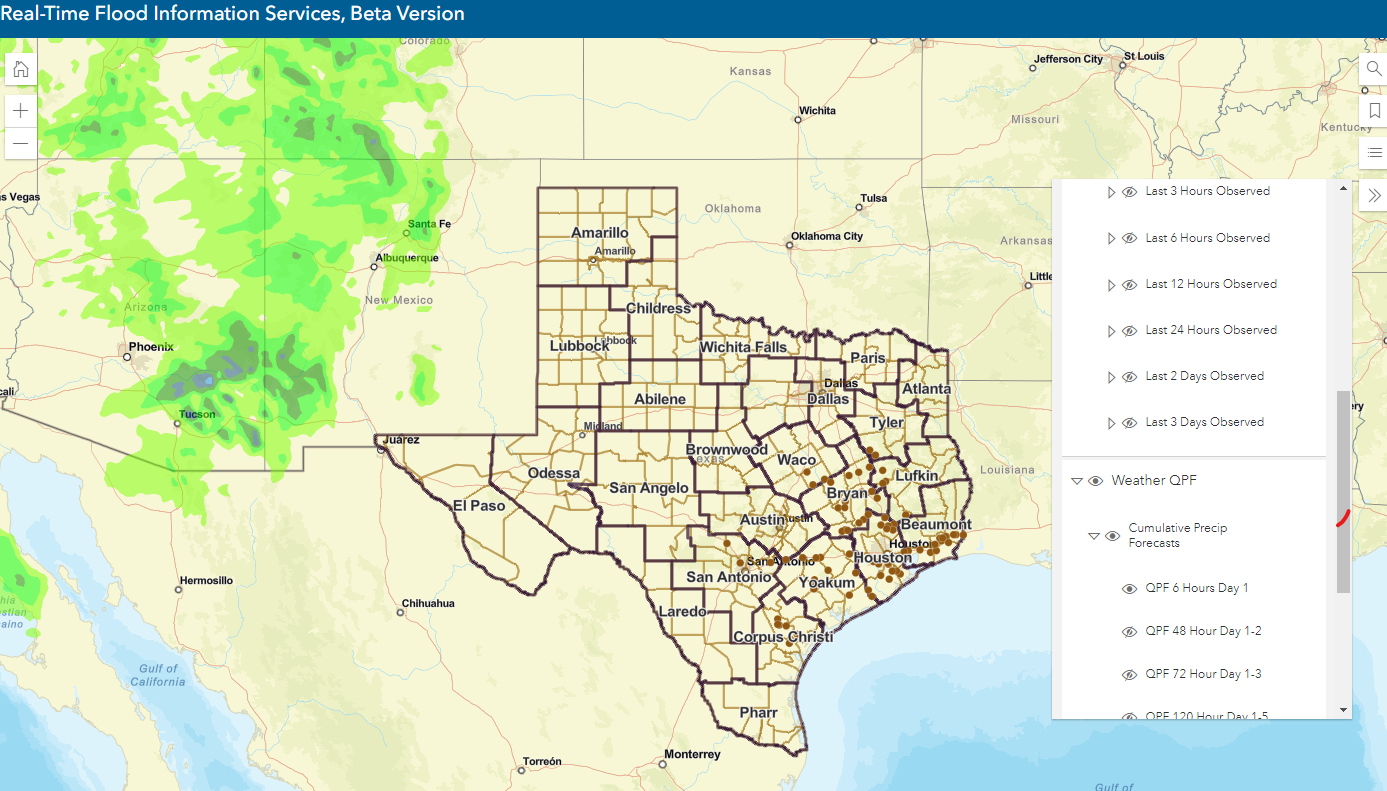 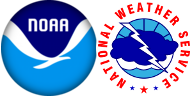 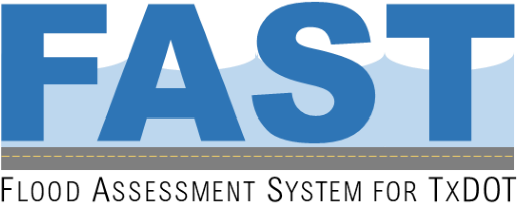 Real-Time Flood Inundation Maps
To be provided by NOAA-NWS and will become available in the 
Austin Real-Time Flood Viewer in October 2023
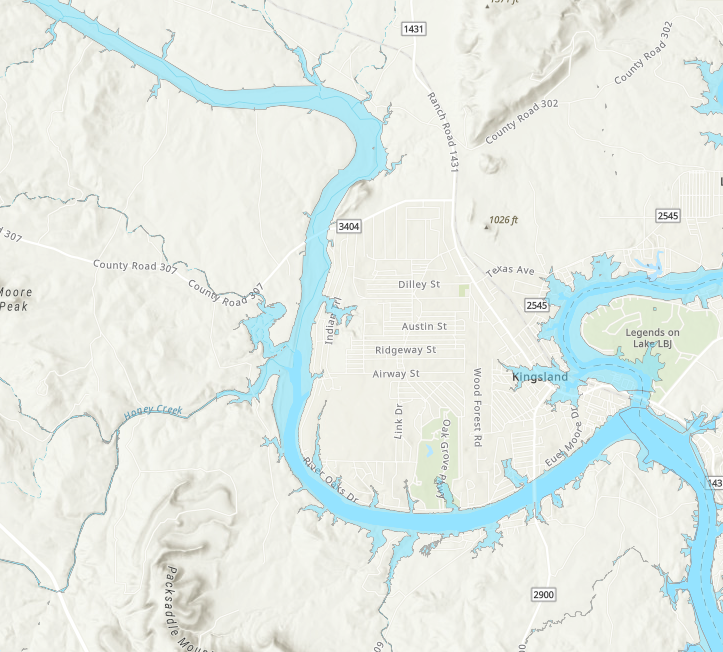 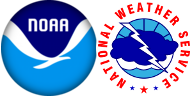 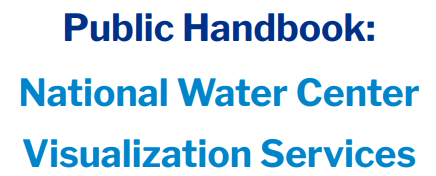 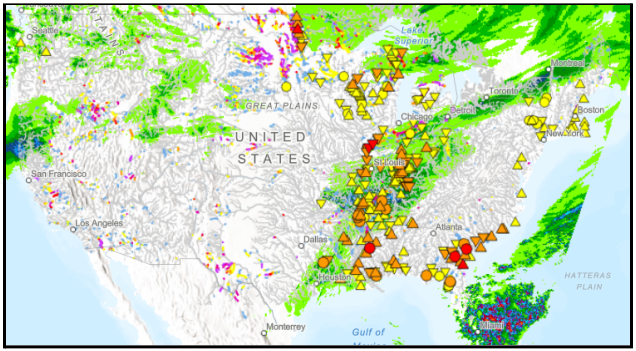 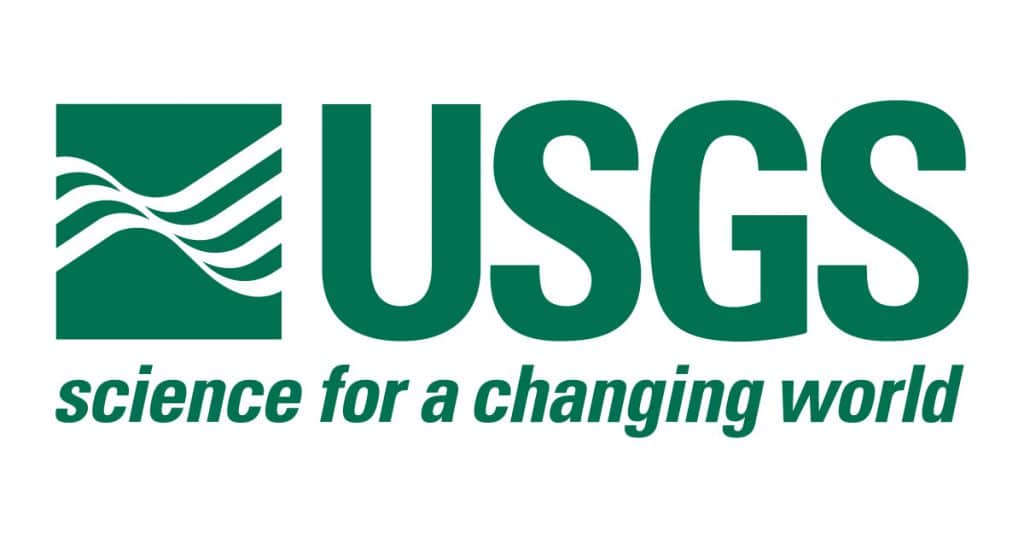 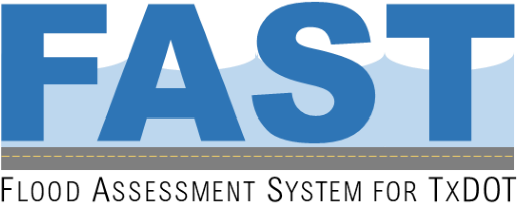 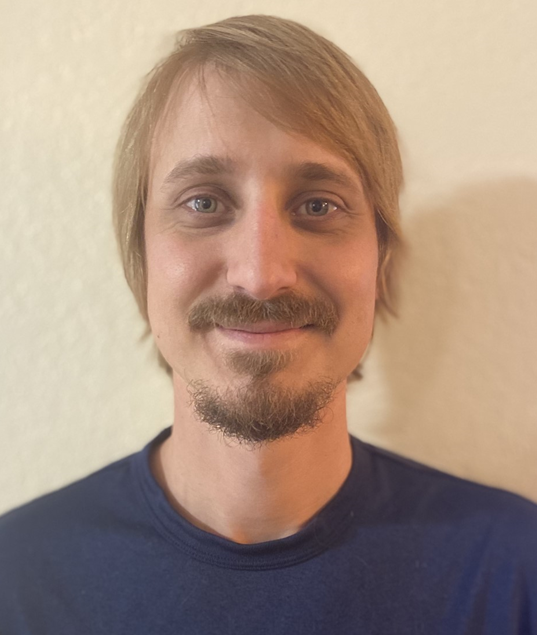 Streamflow Measurement
80 radar gauges installed and operational
Measure water surface elevation, velocity and discharge
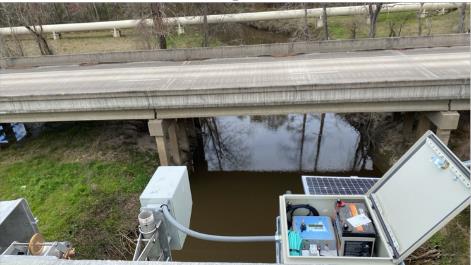 Scott Grzyb
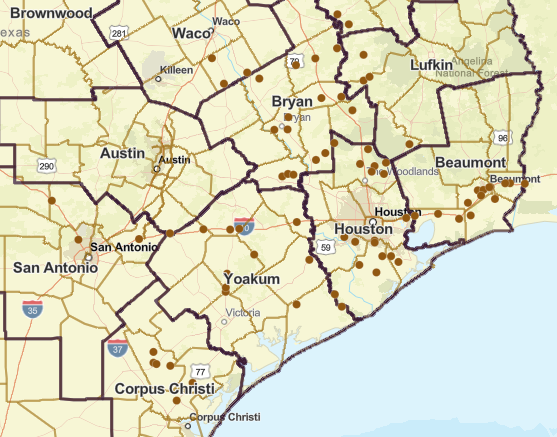 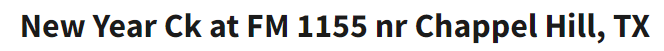 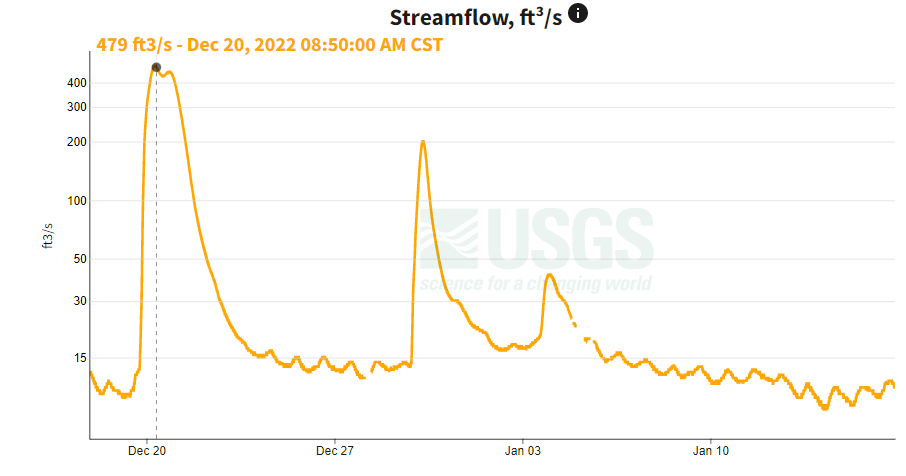 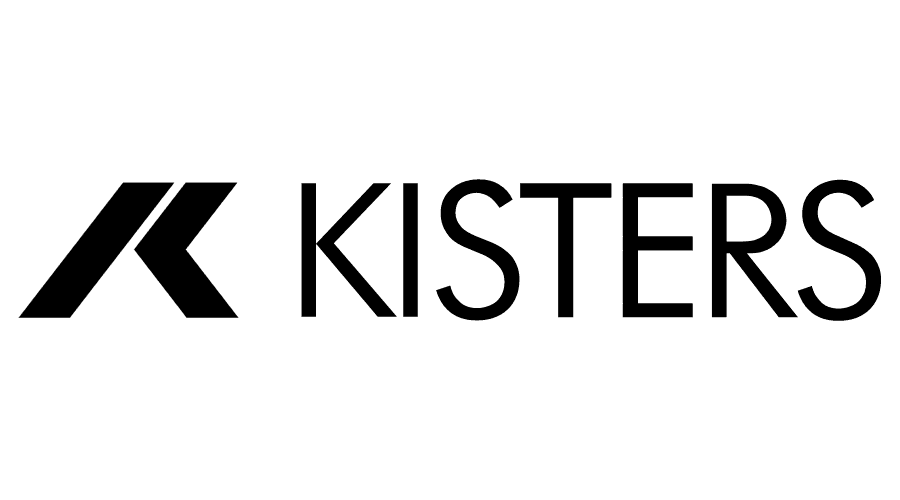 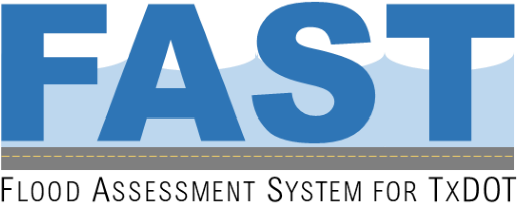 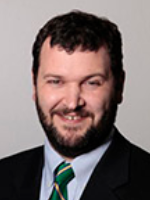 Bridge Warnings
https://arcg.is/098zGu0
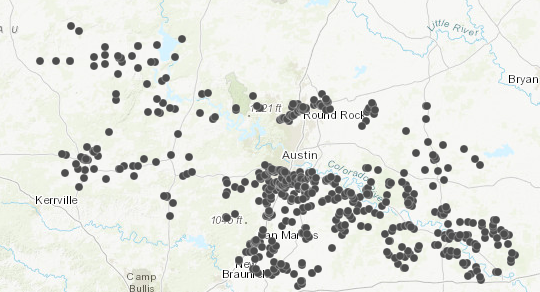 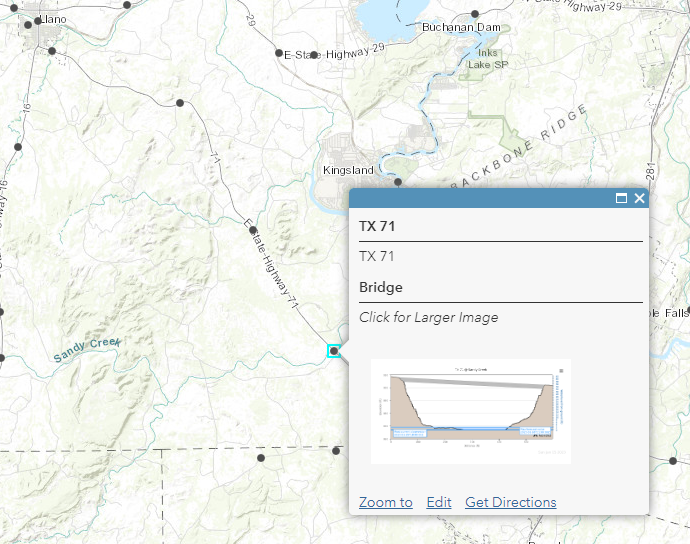 Matt Ables
A working real-time system at 600 Austin District bridges 
 supported by this project and operated by KISTERS
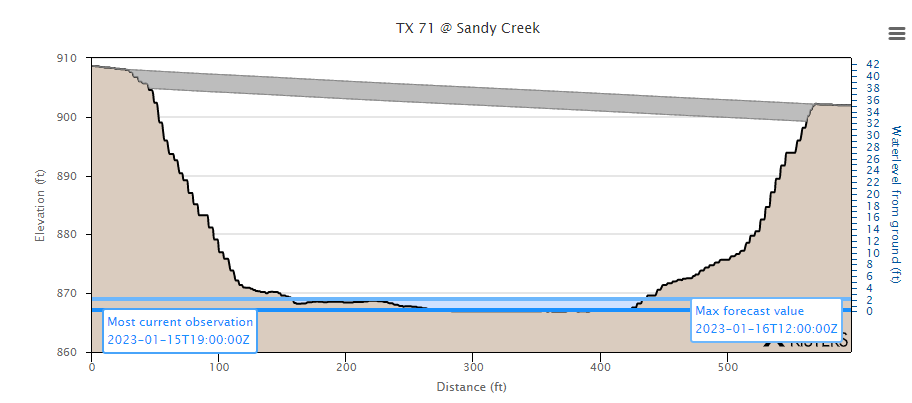 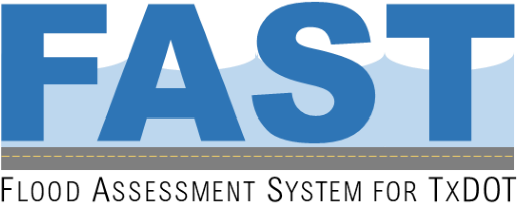 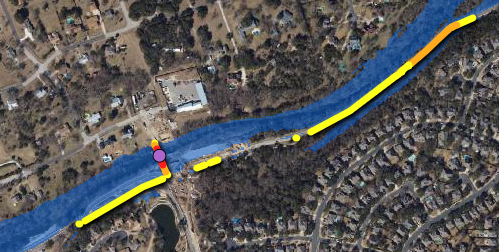 Flooded Roads
(1) Flood Inundation maps are preparedusing “bare-earth Digital Elevation 
Models with no bridges included
(2) Road appears flooded using 
TxDOT Roadway Inventory
(3) Ecopia road and bridge data used to 
“mask out” false road flooding
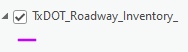 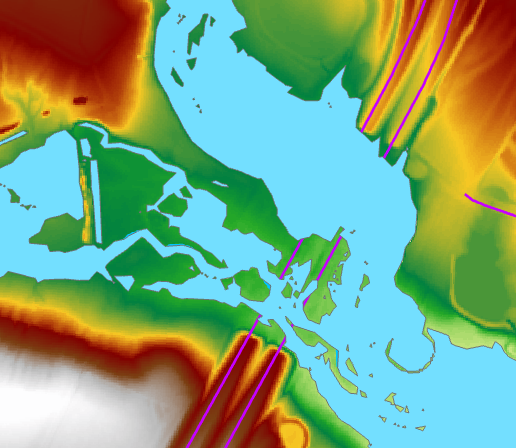 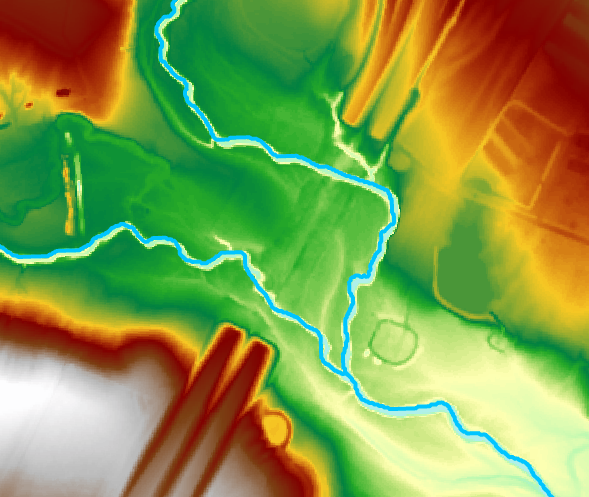 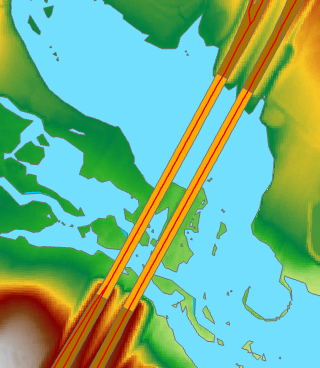 SH 130 at Gillieland Creek
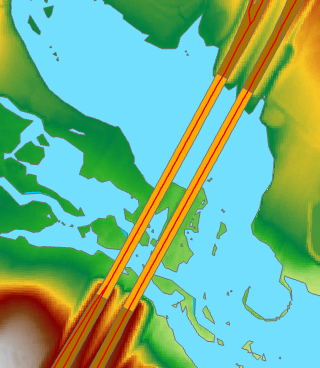 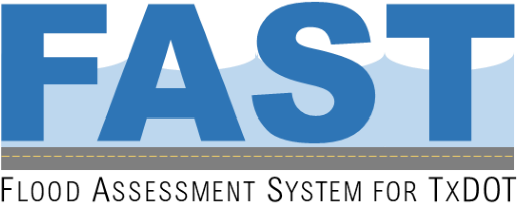 Flooded Roads
Lesson learned in preparing for this exercise: 
Get the roads and bridges right first
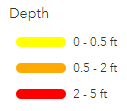 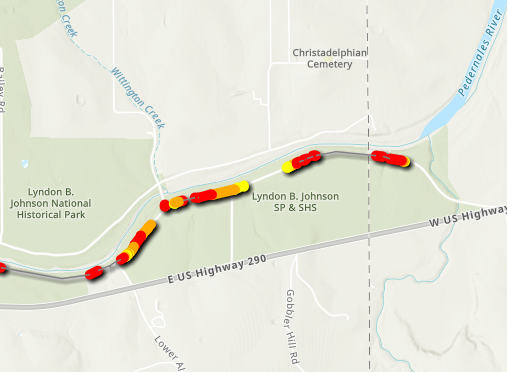 On average 72% of flooded segments 
covered by bridges
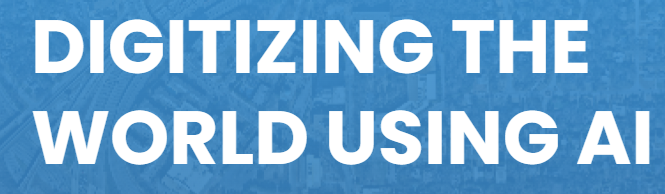 Ecopia Roads at my Home
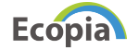 TNRIS 6” Imagery licensed by TxDOT
Ecopia Polygons and Centerlines
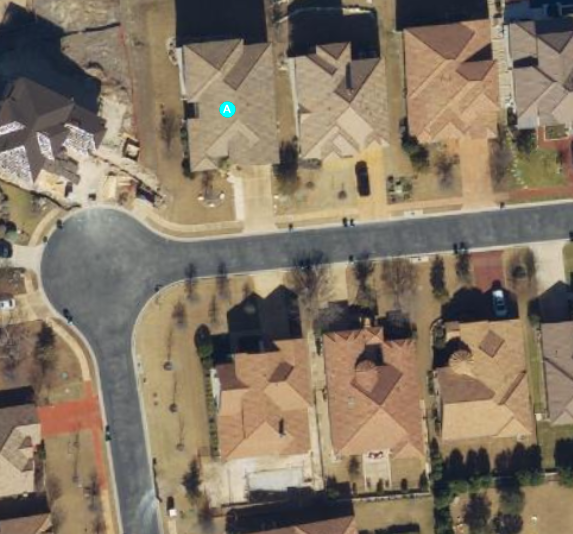 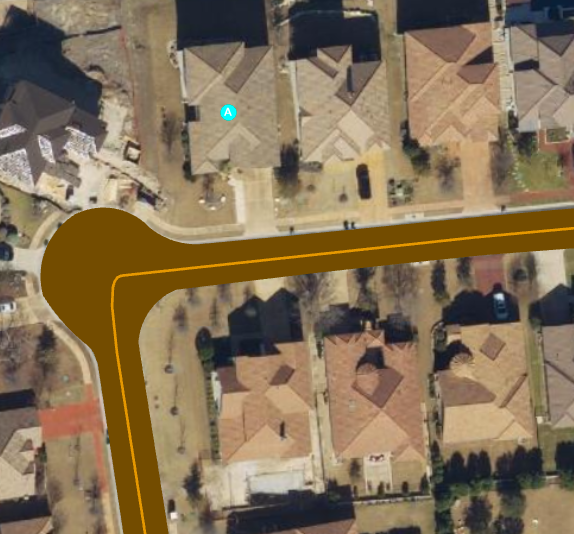 Roads in the TxDOT Austin District
Purchased by TxDOT RTI to support
our Streamflow II research project 
Flood Emergency Response Exercise, Jan 2023
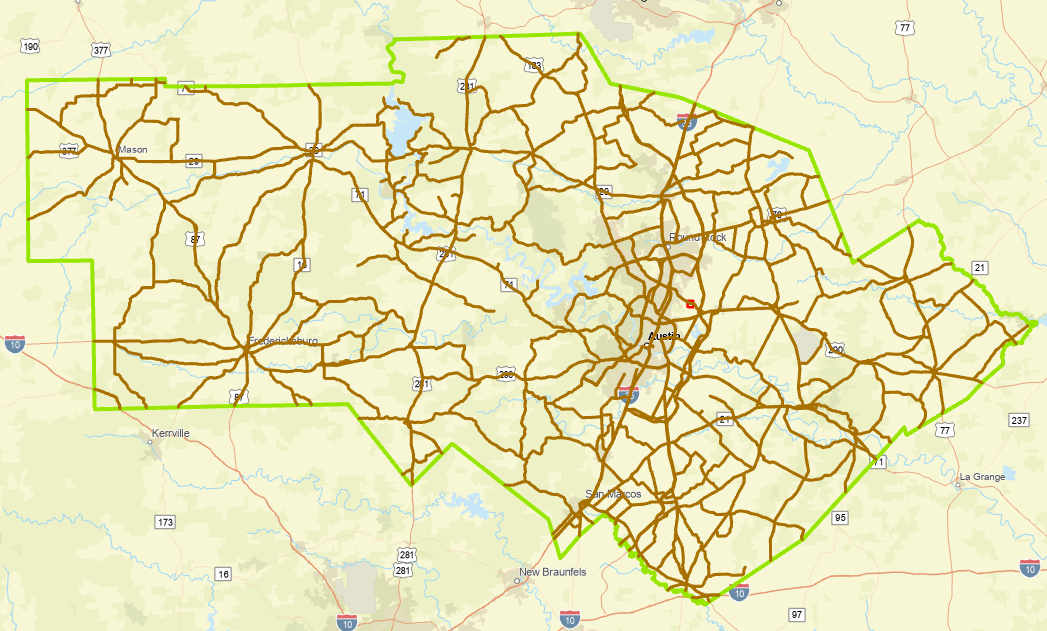 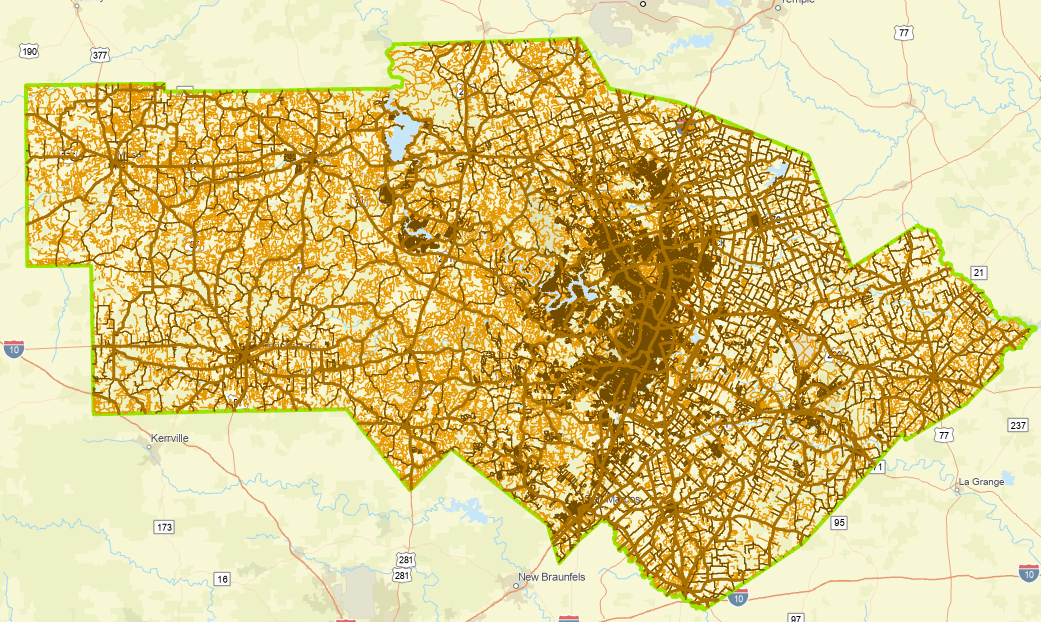 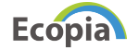 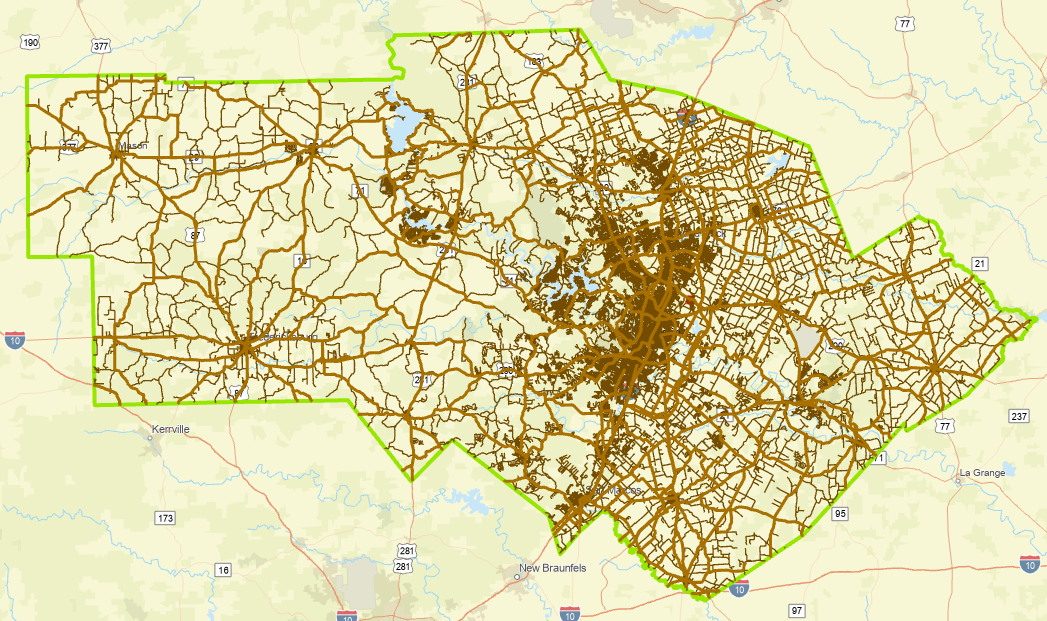 4400 miles On-System
38,000 miles Ecopia road coverage
18,000 miles TxDOT Roadway Inventory
1600 miles of TxDOT Roadway Inventory
are not located on pavement as defined by
Ecopia roads coverage
RM 620 over Colorado River at Mansfield Dam
West bound RM 620 is where East bound RM 620 should be

East bound RM 620 is in the Colorado River in TxDOT Roadway Inventory
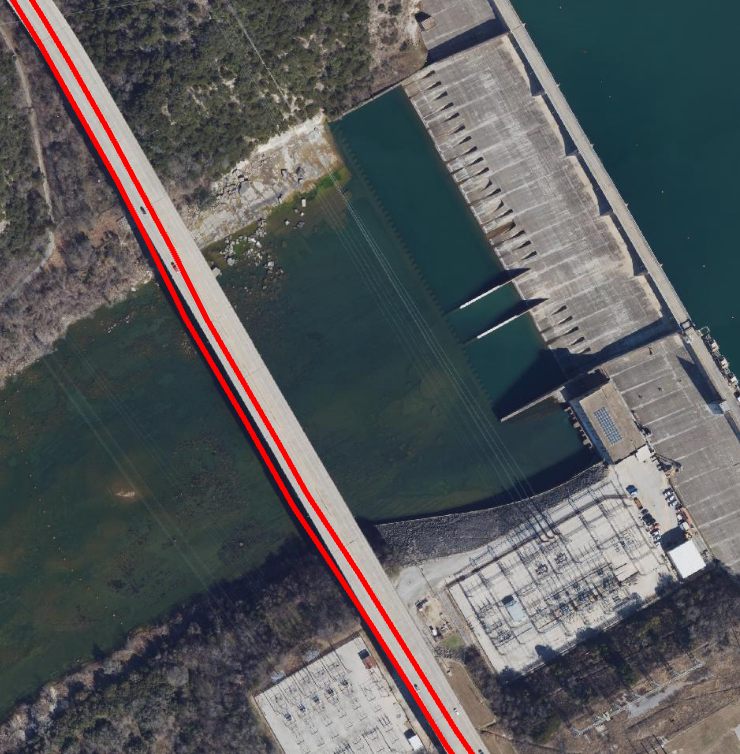 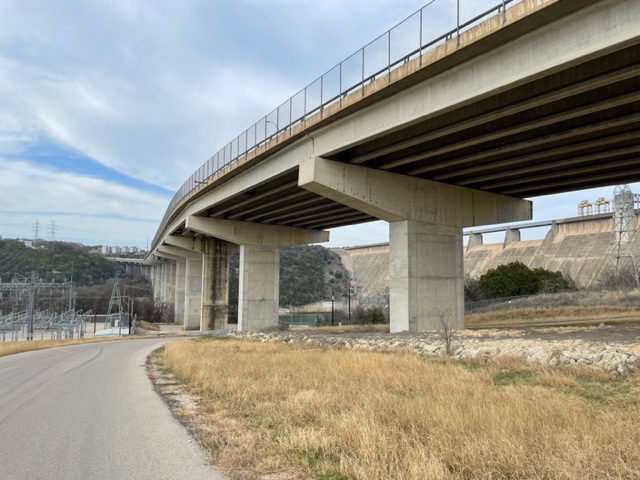 RM 620 over Colorado River at Mansfield Dam
Road polygons and centerlines are correctly positioned in (x,y) and have correct elevation (z)
Ecopia Road and Centerlines
LIDAR point cloud for bridge deck elevation
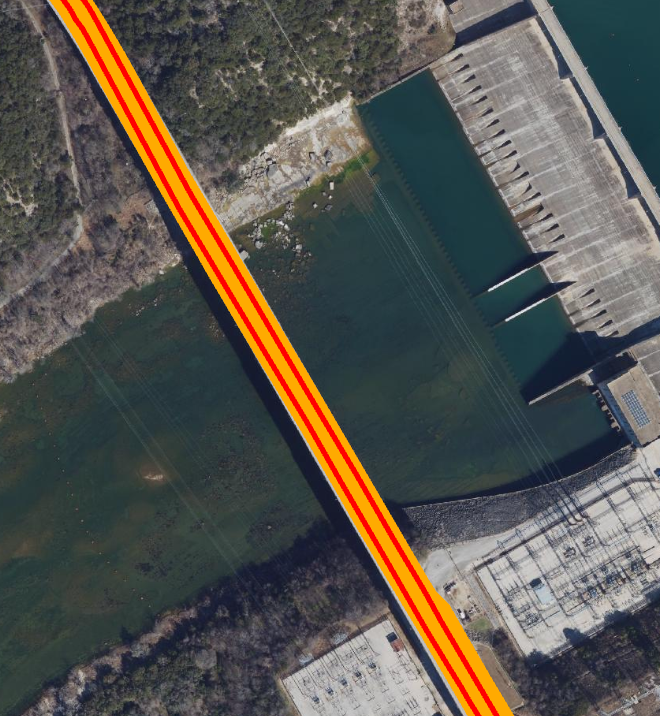 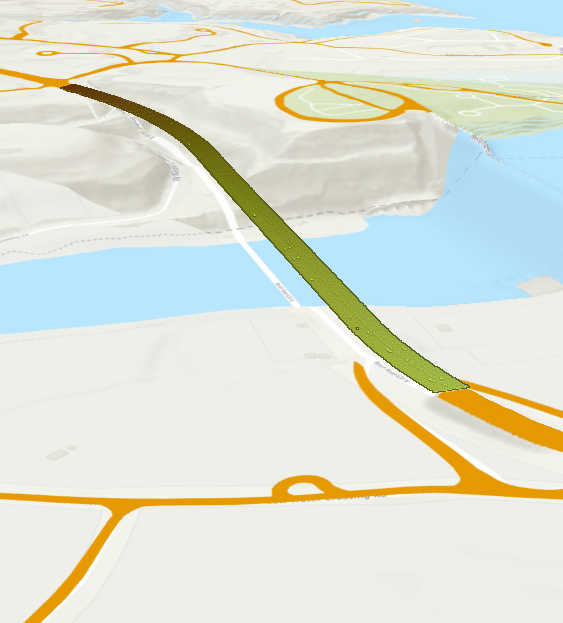 129,649 (x,y,z) points 
on bridge
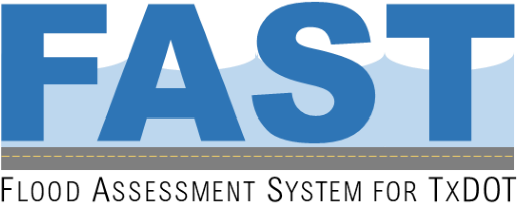 A Challenge: Real-Time Flood Inundation Mapping in October 2023
How  can we use insights from FAST to include 
the 16,500 bridges over water in these Districts?
Inundation of a major highway
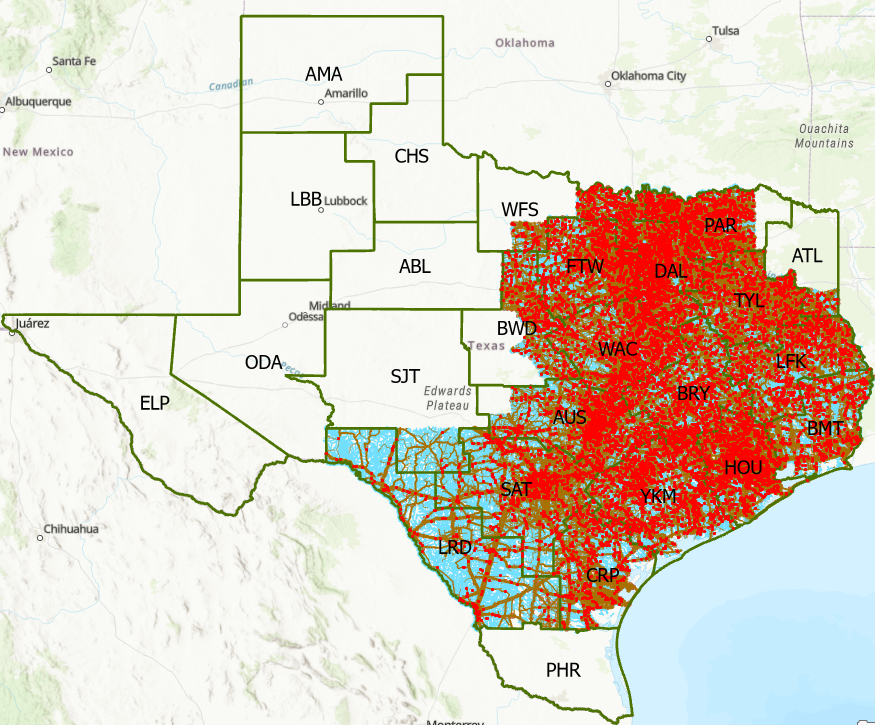 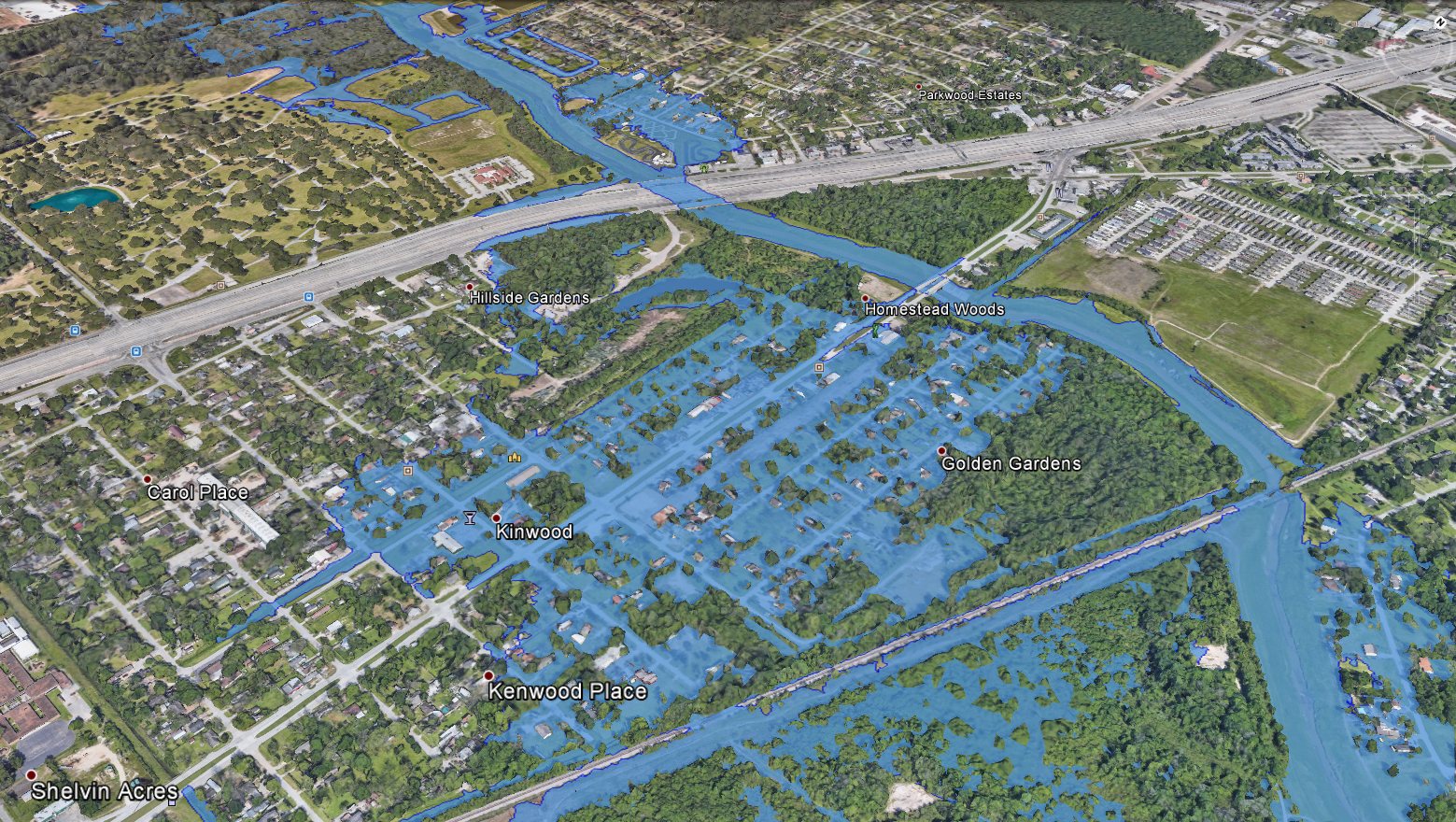 Source: Derek Giardino, National Weather Service
Coverage of NWS Flood Inundation Mapping